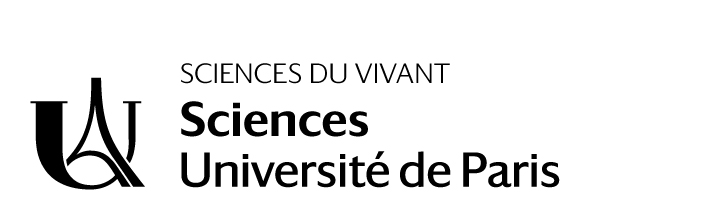 Master Sciences,Technologie, Santé
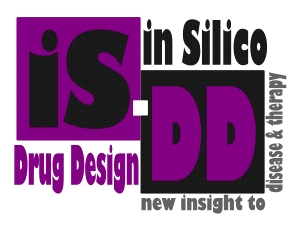 Mention Bioinformatics 
Course In Silico Drug Design
(ISDD)
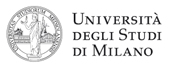 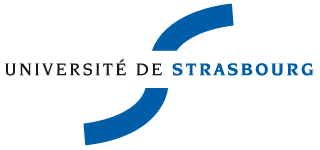 In Silico Drug Design (ISDD)  
Design of Bioactive Molecules 	    Modelling of Biological Macromolecules
Ces parcours offrent une solide formation interdisciplinaire, à l’interface de la biologie, de la chimie et de l’informatique. Unique en France et en Europe, ils dotent les étudiant.e.s des compétences indispensables à la recherche in silico de molécules thérapeutiques et la modélisation computationnelle des macromolécules.
2 INTERNATIONAL COURSES
Possibility of double diploma *
Ouvert à l’apprentissage
STUDENT ELIGIBILITY

Accès pour les titulaires d’une licence ou équivalent en :
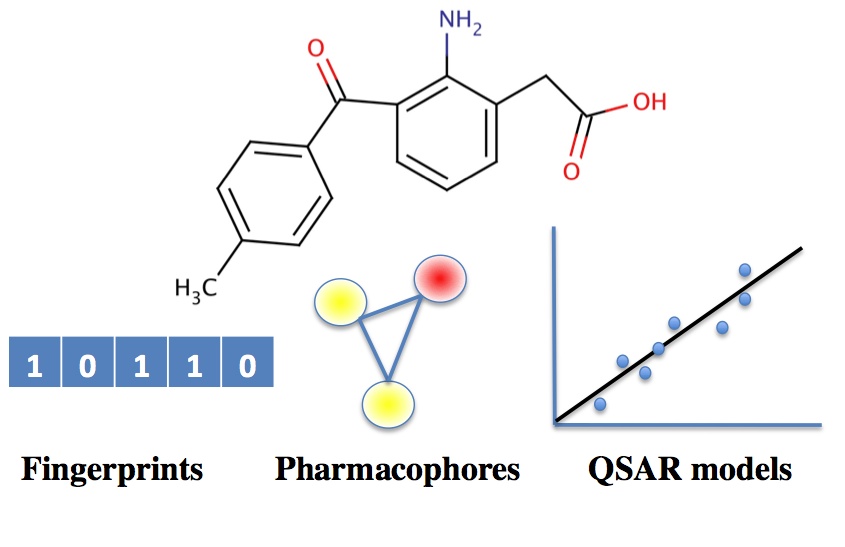 BIOACTIVE
MOLECULES
MACROMOLECULES
SEMESTER 1
University  of Paris
SEMESTER 1
University of Strasbourg
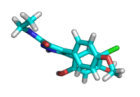 CHEMOINFORMATIC IN DRUG DESIGN
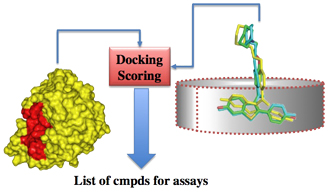 CHEMOINFORMATIC
SEMESTER 2
University of Paris
SEMESTER 2
University Degli Studi di Milano
MACROMOLECULES
BIOACTIVE MOLECULES
INTERNATIONAL ASPECT
One or  two semesters abroad : 
- Un semestre d’étude : accords  bilatéraux avec l’Université de Milan et d’Helsinki 
- Un semestre  de stage : (Bourse Erasmus, Bourse UFI,…)

*Des spécialistes internationaux proposent des enseignements  spécifiques en anglais.
OPPORTUNITIES
Poursuite d’études en doctorat ou poste d’ingénieur
 Laboratoires académiques 
 Industrie pharmaceutique.

L’aspect européen de la formation élargit largement le marché de l’emploi pour les étudiants
SEMESTER 3
University Paris Diderot
DRUG DESIGN & SCREENING
Partenaires internationaux : 
- University Degli Studi of Milano
- University of Helsinki
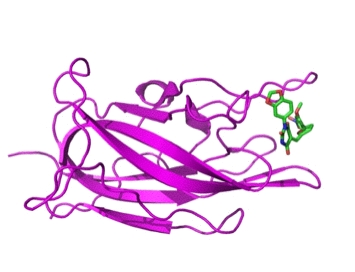 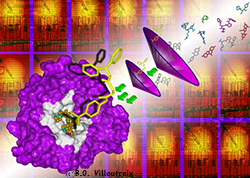 SEMESTER 4
SEMESTER 4
TRAINING PERIOD ABROAD
(6 months)
TRAINING PERIOD 
(6 months)
*Laurea Magistrale in Scienze Chimiche
CONTACTS

University of Paris
Pr. A-C. Camproux  anne-claude.camproux@univ-paris-diderot.fr
Pr. O. Taboureau  olivier.taboureau@univ-paris-diderot.fr
Administrative Secretary :  University of Paris 
Magali Jeanson : magali.jeanson@univ-paris-diderot.fr
isddteach.sdv.univ-paris-diderot.fr